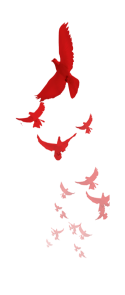 重庆市安全生产监督管理局关于加强危险化学品票据式经营单位经营许可证管理工作的通知
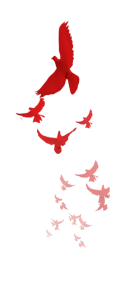 重庆市应急管理局
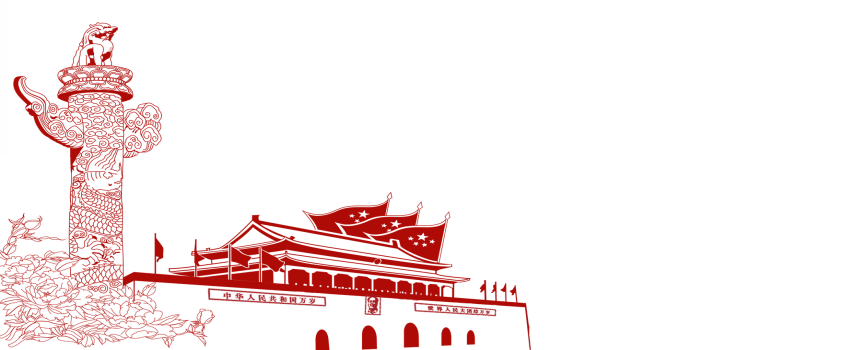 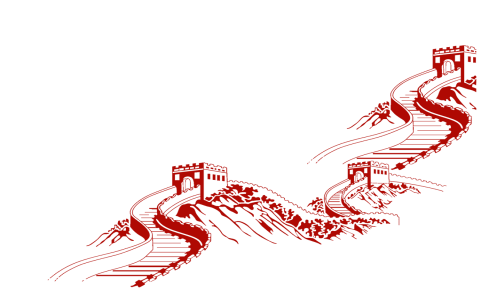 一、印发目的
问：《通知》印发的意义？
   答：根据《重庆市安全生产监督管理局关于进一步规范和加强危险化学品经营许可证管理工作的通知》的要求，对规范票据式经营单位的管理、提升票据式经营单位的安全水平有深远的意义。
票据式经营单位由于没有危险化学品储存行为，其危险性与复杂性相较其他危险化学品经营单位要低，若按照普通危险化学品经营进行危险化学品经营许可证的审核，则企业准备资料、申报都会有困难，且主管部门对票据式经营单位审核的侧重点也与普通危险化学品经营企业不同，故在6号文基础上，出台《通知》细化票据式经营单位的经营许可证发证流程和要求。
二、管理范围
问：什么是票据式经营单位？
    答：因为危险化学品大多具有易燃易爆、有毒有害等特性，而管理不善容易引发生产安全事故。由于种种的原因，危险化学品经营领域普遍存在"楼下经营、楼上住人、店后仓储"的状况，安全生产条件较差。正事因为这个原因，所以就出现了票据式经营。
票据贸易类危险化学品经营单位，从事无仓储经营活动，无储存场所和设施，经营场所不储存任何危险化学品实物，经营方式为从事票据贸易往来批发业务的危险化学品经营单位。
问：《通知》中对票据式经营单位有何要求？
    答：《通知》对票据式经营单位的基本安全条件作出了要求，除基本的办公场所、人员资格证书、管理制度、应急预案等要求外，还明确了票据式经营单位不得设置危险化学品储存场所，即企业不能以任何形式存储危险化学品，所有经营的危险化学品均由生产方发出，由有资质的运输单位运输，直接交给购买方，票据式经营单位不接触危险化学品。
三、审批流程
问：危险化学品票据式经营单位经营许可证申领流程中有哪些注意点？
    答：票据式经营单位申请危险化学品经营许可证的材料相较其他危险化学品经营单位较为简化，不需要危险化学品储存设施的材料，根据6号文的要求，也不需要提供安全评价报告。但较为特殊的是企业需要提供《不储存危险化学品承诺书》。此外票据式经营单位一般涉及较多危险化学品，需要要求化学品供应方提供每种化学品的化学品安全技术说明书，便于危险化学品的辨识和管理。
    审批过程中，主管部门需要现场对经营场所进行核查，确认企业不带有危险化学品储存，并按照检查表逐项检查其安全条件，填写核查表。